Connecting with Blue

USD 409 Atchison Public Schools
7/1/2021
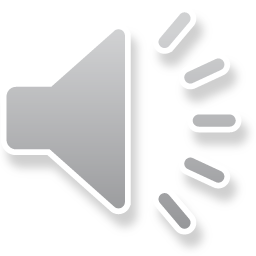 Agenda
03
05
08
10
Welcome
Network
Benefits
Online resources
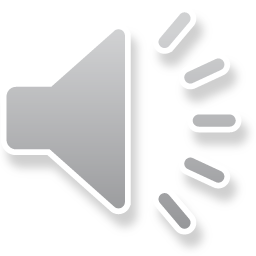 Welcome
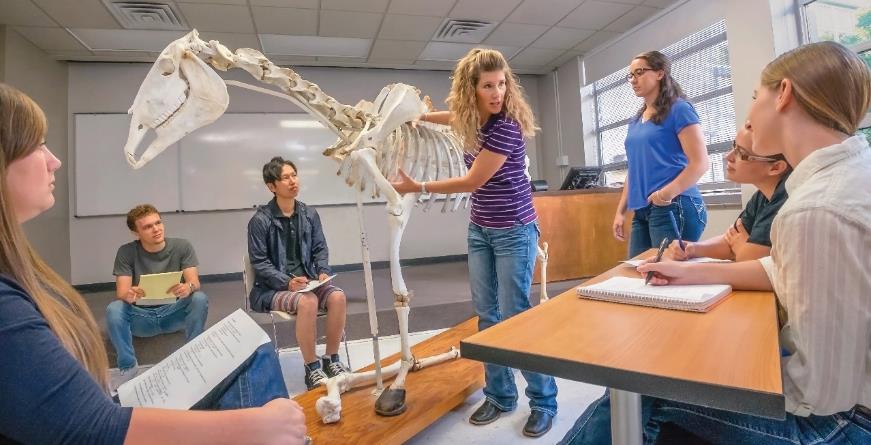 The Blue connection
Improving life through:
Commitment
Compassion
Community
Kansans Serving Kansans for over 75 Years
Improving life through: 
Commitment
Compassion
Community
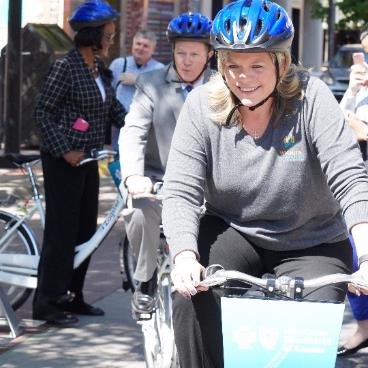 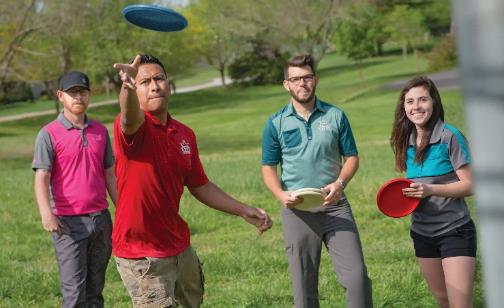 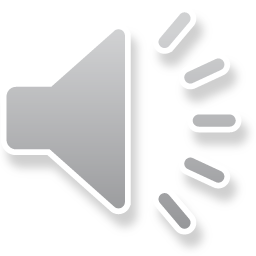 [Speaker Notes: At Blue Cross, we are constantly striving to improve the life of Kansans through Commitment, Compassion and Community. Having served Kansans for over 75 years, we're proud of our Kansas heritage and local support in Wichita and are working to turn compassion into action by empowering members to live meaningful, productive lives. We are leading the way to better health care, while focusing on what matters most to our members.

We're committed to improving the health and wellbeing of all Kansans. It's important to us.]
We’ve got you covered
In Kansas
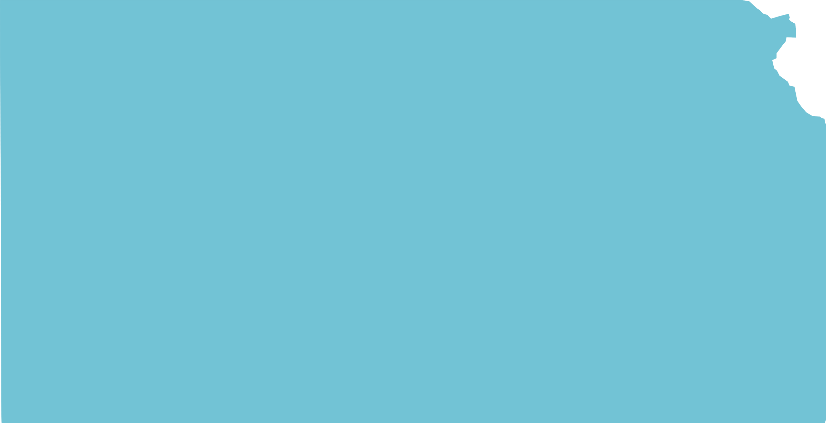 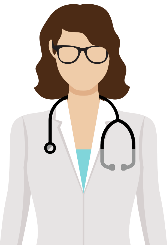 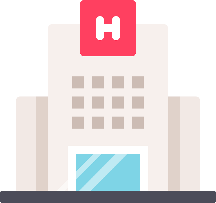 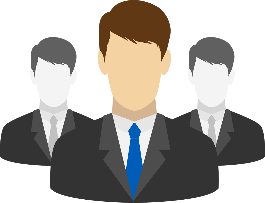 99%
100%
1 in 3
of physicians in-network
of hospitals in-network
covered in Kansas
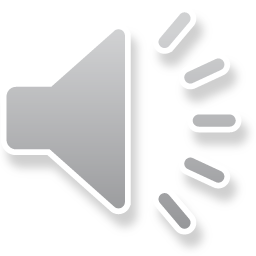 We’ve got you covered
Outside of Kansas
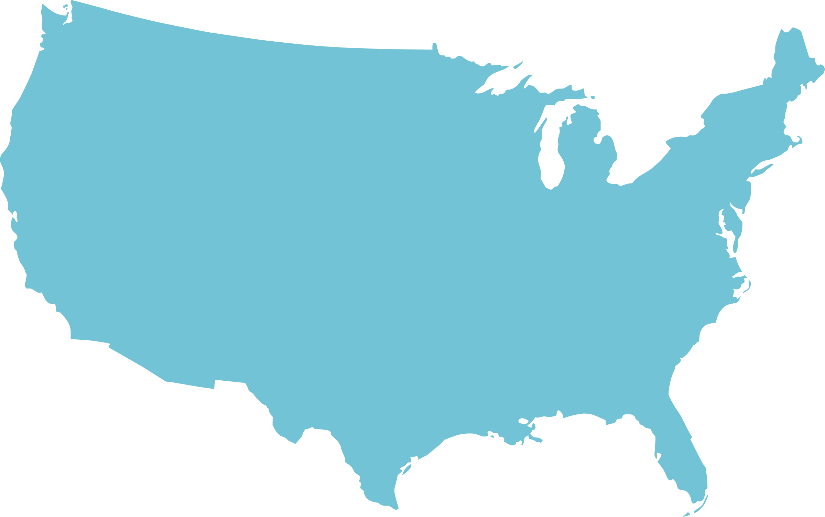 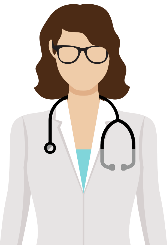 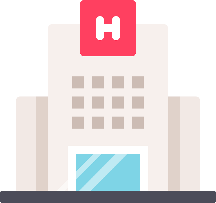 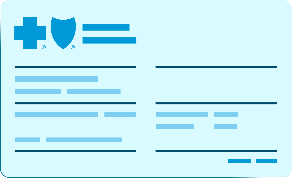 92%
96%
of physicians in-network
of hospitals in-network
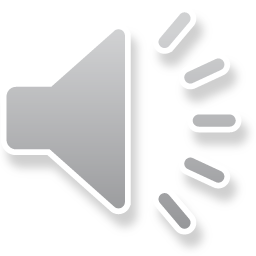 We’ve got you covered
Around the world
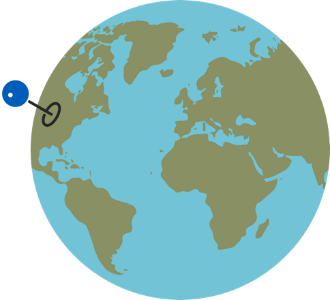 Access to doctors and hospitals in more than 200 countries and territories around the world
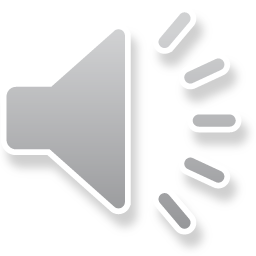 Your benefits
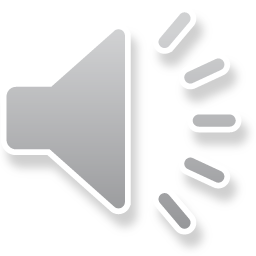 Group health benefits
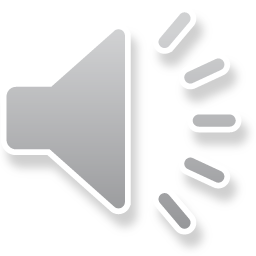 Member portal | BlueAccess
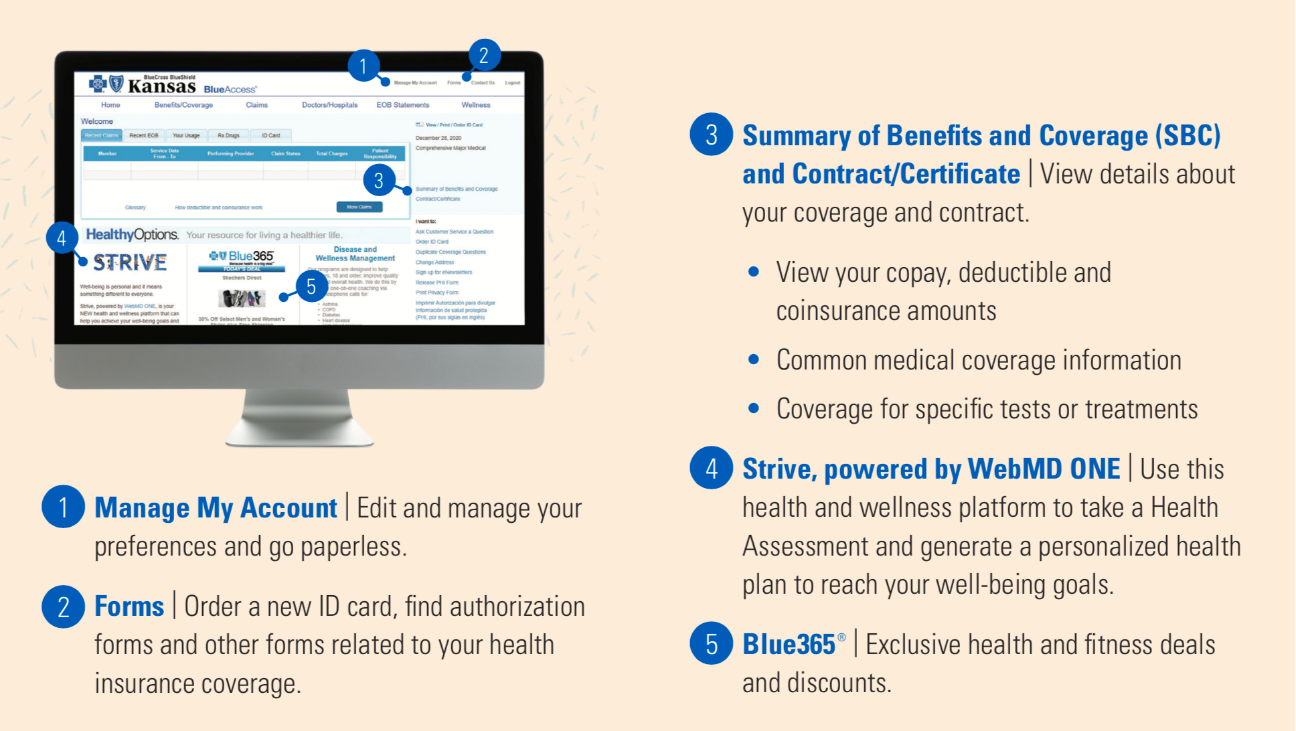 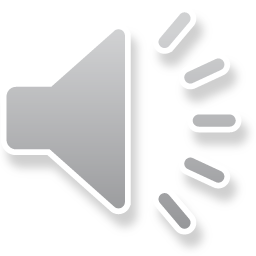 [Speaker Notes: Our secure online member portal allows you to: 
View benefits, including eligibility and deductible/coinsurance information 
Check your claims 
View, download and monitor medical expenses 
through your Explanation of Benefits (EOBs) 
View, download or print your digital ID card]
A faster, easier way tosee a doctor
Telemedicine connects you with a doctor anytime, anywhere
Consult with a doctor by computer, tablet or phone
Affordable, easy and convenient – available 24/7/365
A choice of trusted, U.S. board-certified doctors
No appointment, no waiting
Prescriptions as needed
bcbsks.com/telemedicine
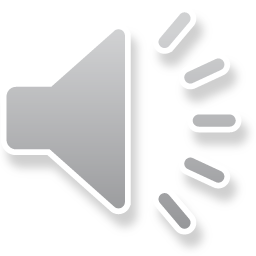 HealthyOptions
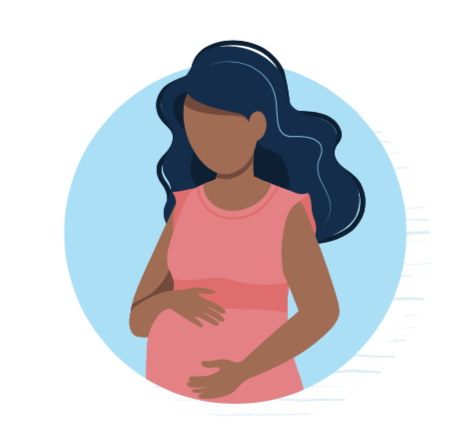 Your resource for living a healthier life
Hands-on health tools
Disease management :: NEW maternity program
Case management
Wellness management 
Workplace wellness
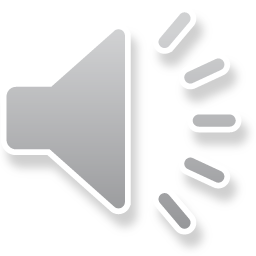 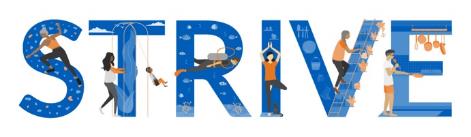 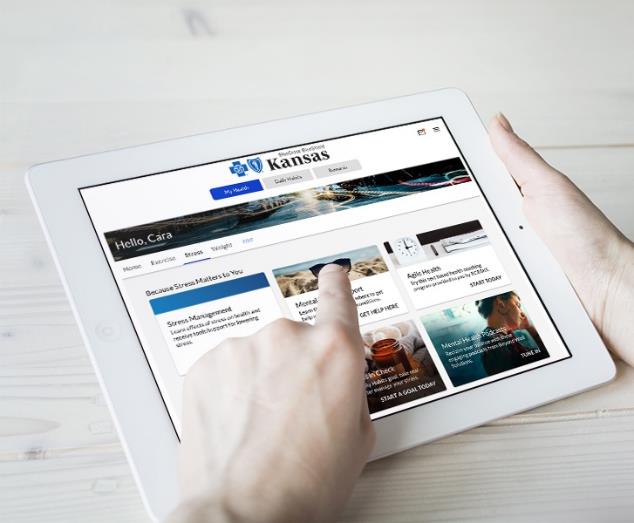 Powered by WebMD ONE, can help you reach your well-being goals and be the best “you”.
Health assessment
Daily habits
Health coaching
App connection center and tracker 
Enroll via your BlueAccess account
Demo
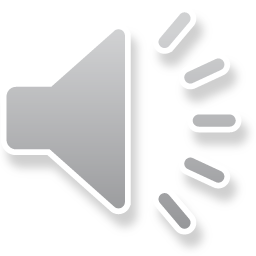 Prime Therapeutics
myprime.com
Pharmacy benefit manager

Integrated benefits

Copay max

Formulary/medication list

Specialty medication

Mail service/home delivery 

Prior authorizations
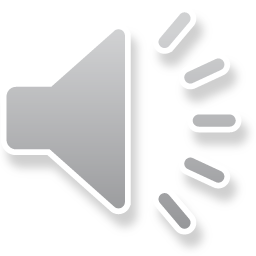 GeoBlue®
bcbsks.com/travel
Easy, affordable travel medical insurance
Hospitalization, doctor visits and prescription coverage
Cashless, paperless service – GeoBlue direct bills for care
Emergency medical evacuation for urgent, unexpected care
An elite provider network
Online tools, a free app and 24/7/365 concierge support to help schedule appointments
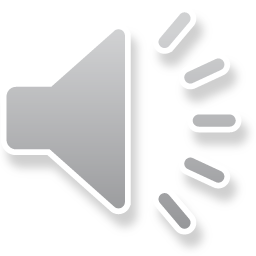 Instant information. Always on.
bcbsks.com
BlueAccess®
Provider directory
Blue365®
Wellness media library
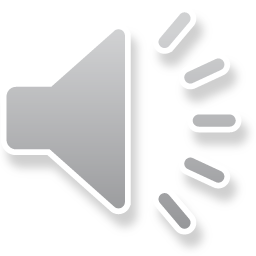 Finding a network provider is easy!
Search by name, specialty or location on our website, through our convenient online Doctor/Hospital Finder.
You’ll have access to our cost transparency tool so you can compare costs before going to the doctor.
bcbsks.com/find-a-doctor
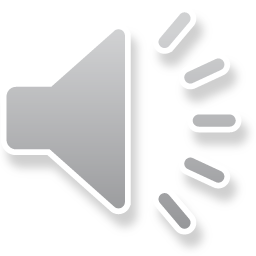 Glossary
Copayment or copay
A copayment is the set dollar amount you pay (for example, the $20 you pay when you check out at the doctor’s office) for medical services or prescription drugs at the time you receive them.
Deductible
A deductible is the set dollar amount you pay toward covered medical services each benefit period before Blue Cross and Blue Shield of Kansas starts paying toward those services.
Coinsurance
Coinsurance is your share of the cost of a covered medical service after you’ve met your deductible for your benefit period.
Out-of-pocket maximum
The maximum dollar amount you pay for covered services in a benefit period before Blue Cross pays 100% of covered services. It includes your deductible, coinsurance and copayments.
In-network/out-of-network providers
In-network providers are health care providers and facilities that contract with Blue Cross or participate in the BlueCard program. You may pay less if you see an in-network provider.
Allowed amount
The allowed amount is the maximum payment Blue Cross will pay for a covered health care service. If a provider charges more than the allowed amount, you may have to pay the difference.
Explanation of Benefits (EOB)
Members receive an EOB after a visit to a doctor, healthcare provider, pharmacy or facility. An EOB lists details of the medical service received including date, amounts paid by Blue Cross, and any cost the member may owe.
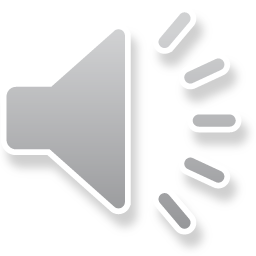 Customer Service Center
1-800-432-3990
csc@bcbsks.com
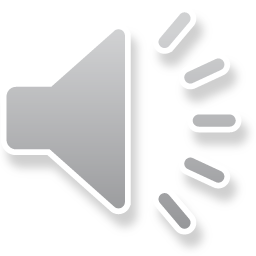